Advertising media
Content
Introduction
TV advertising
Radio advertising
Printed publications
Internet advertising
Outside the house
Conclusion
Reference
2
Introduction
How to choose the right media?
How to present information?
Types of advertising media
3
TV advertising
not for all products
for all people
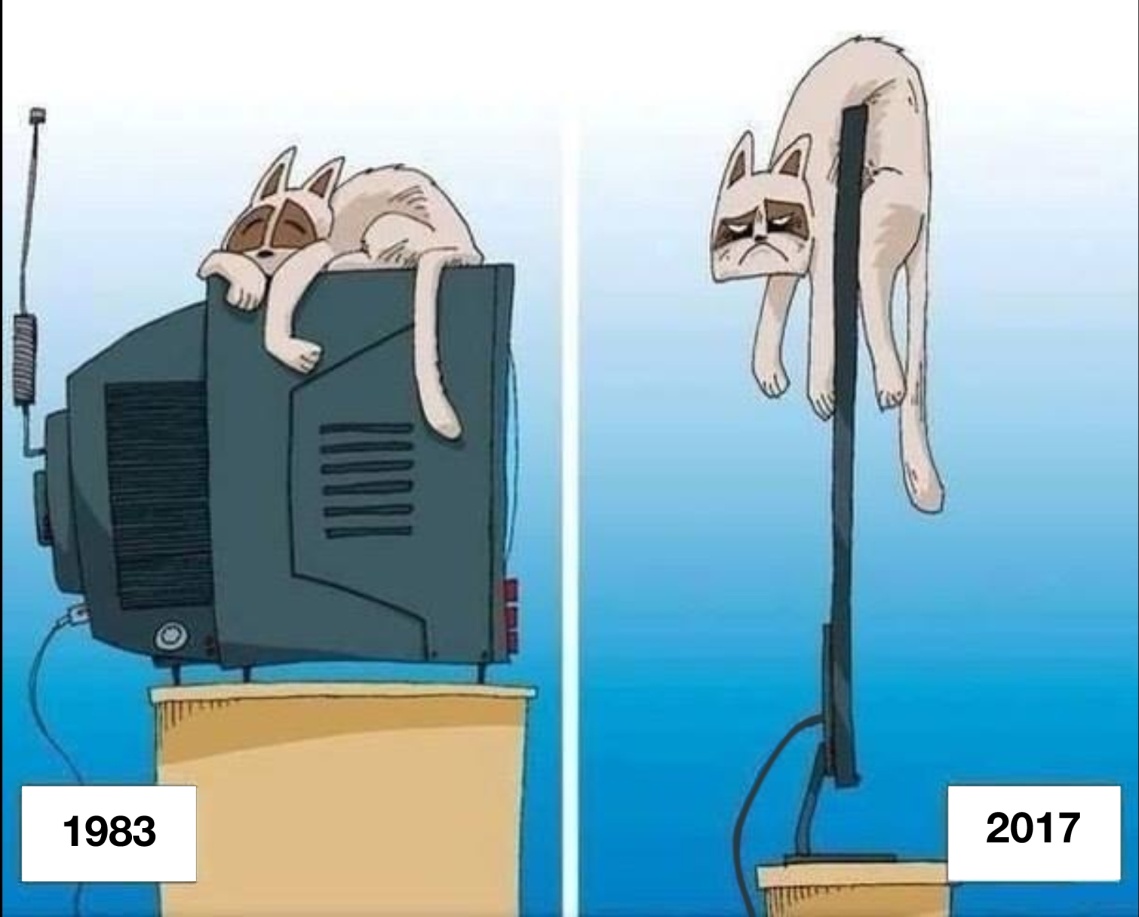 4
Radio advertising
transport
old school
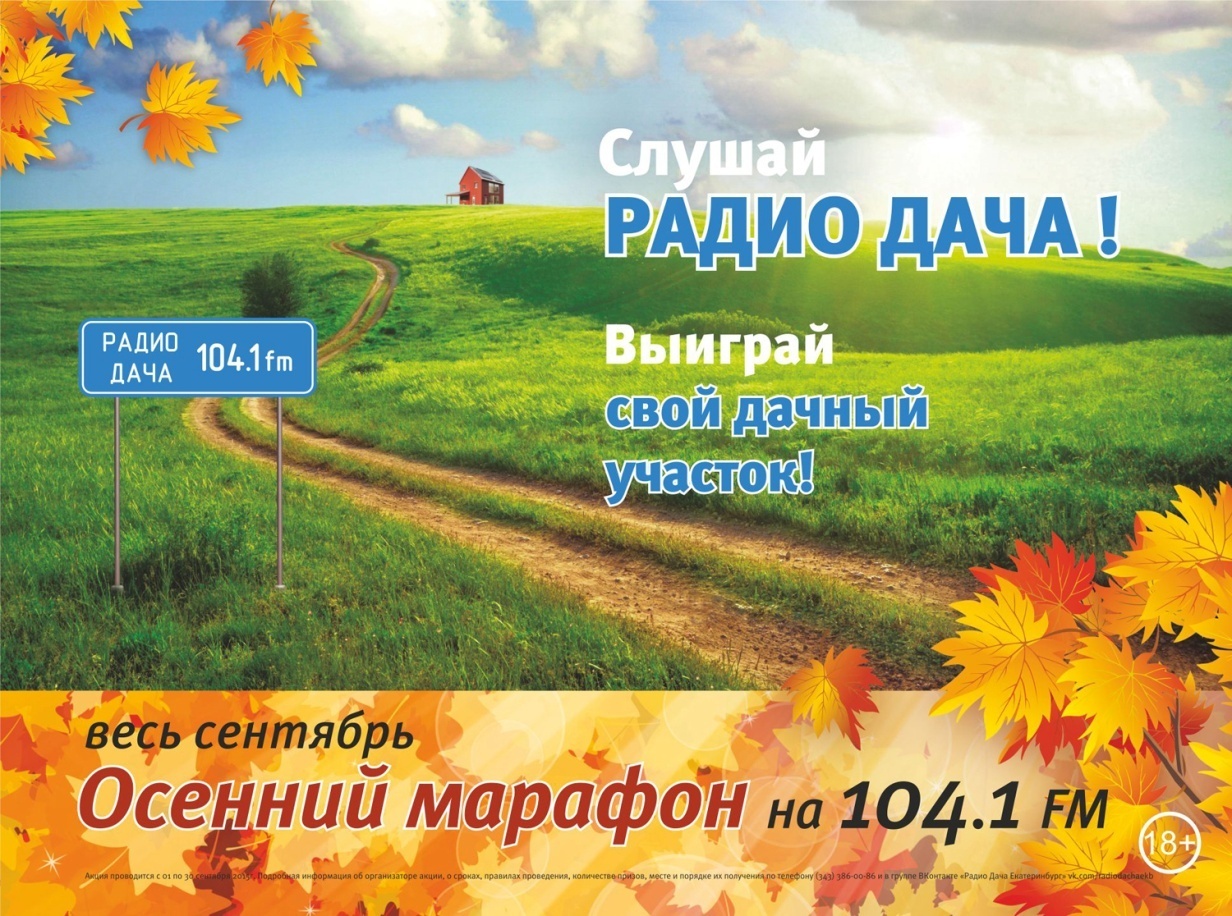 5
Printed publications
for specialization
for professionals
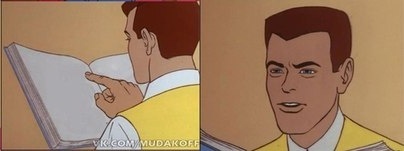 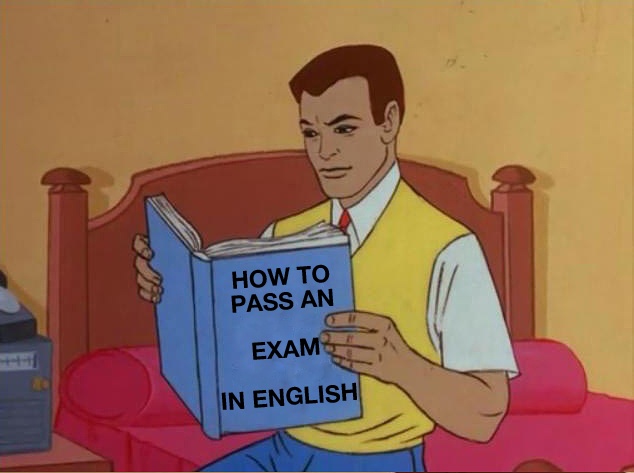 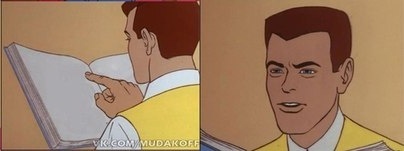 6
Internet advertising
accurately and effectively
cheap and fast
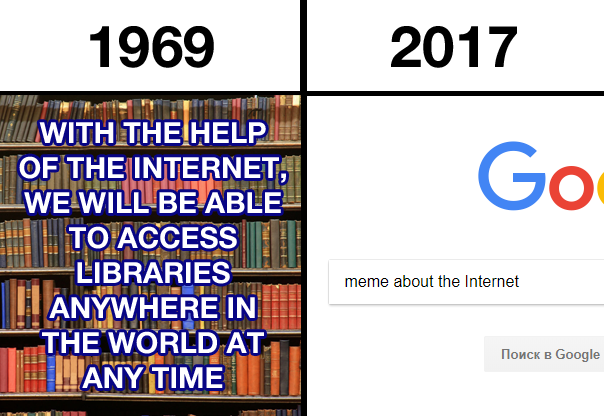 7
Outside the house
city decoration
visual trash
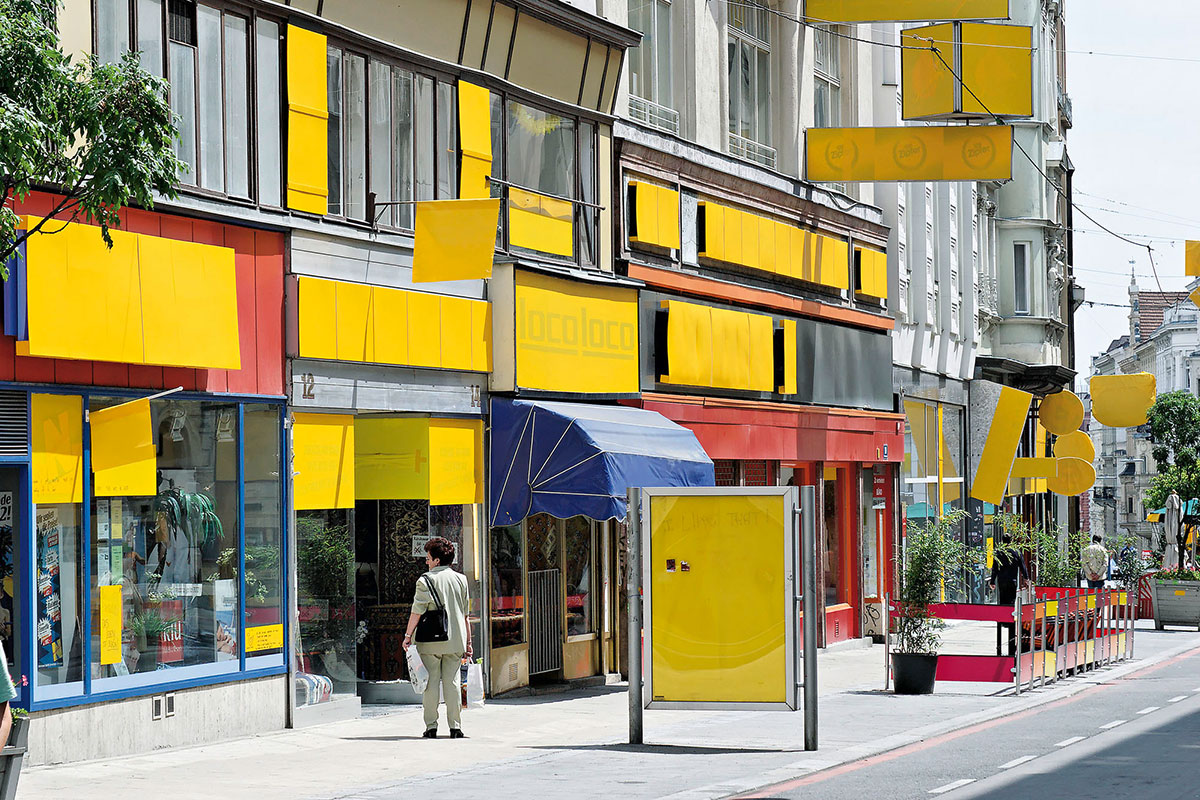 8
Conclusion
it all depends on your product
9
Reference
https://en.wikipedia.org/wiki/Advertising_media_selection
10
Thank you for attention